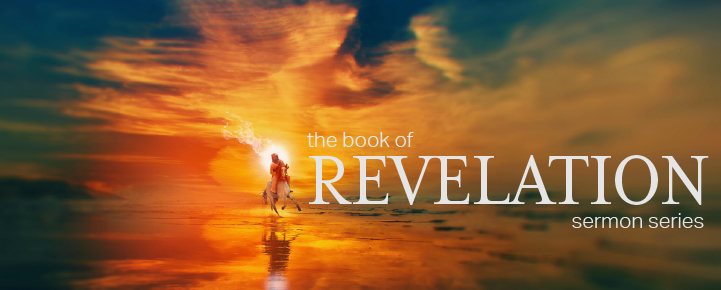 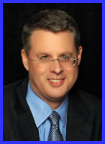 Dr. Andy Woods
Senior Pastor – Sugar Land Bible Church
President – Chafer Theological Seminary
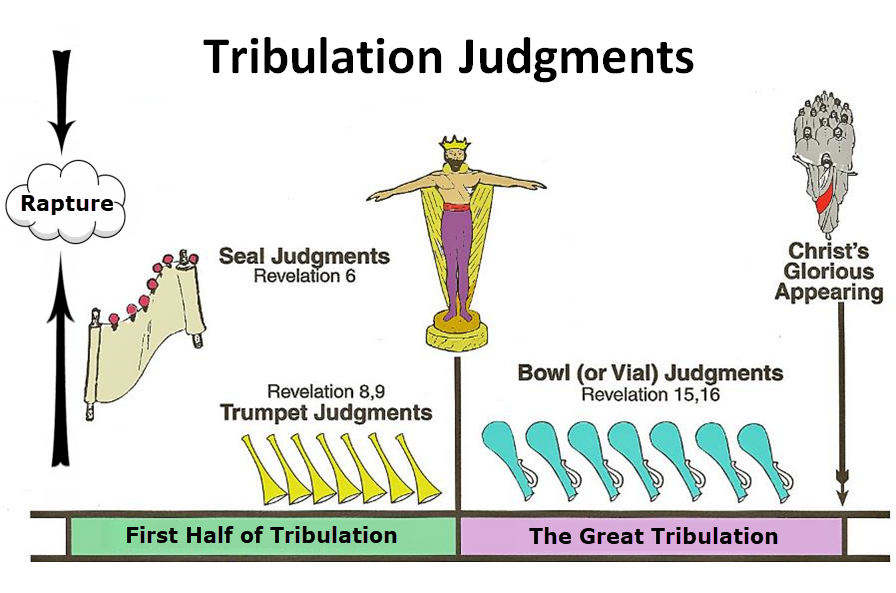 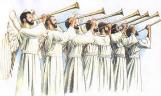 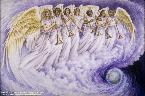 7th Seal & 1st Six Trumpets (Revelation 8‒9)
7th Seal (8:1-6) – Trumpet preparation
1st Trumpet (8:7) – 1/3 vegetation destroyed
2nd Trumpet (8:8-9) – 1/3 ocean destroyed
3rd Trumpet (8:10-11) – 1/3 water destroyed 
4th Trumpet (8:12-13) – 1/3 luminaries darkened
5th Trumpet (9:1-12) – Demons released
6th Trumpet (9:13-21) – 1/3 humanity destroyed
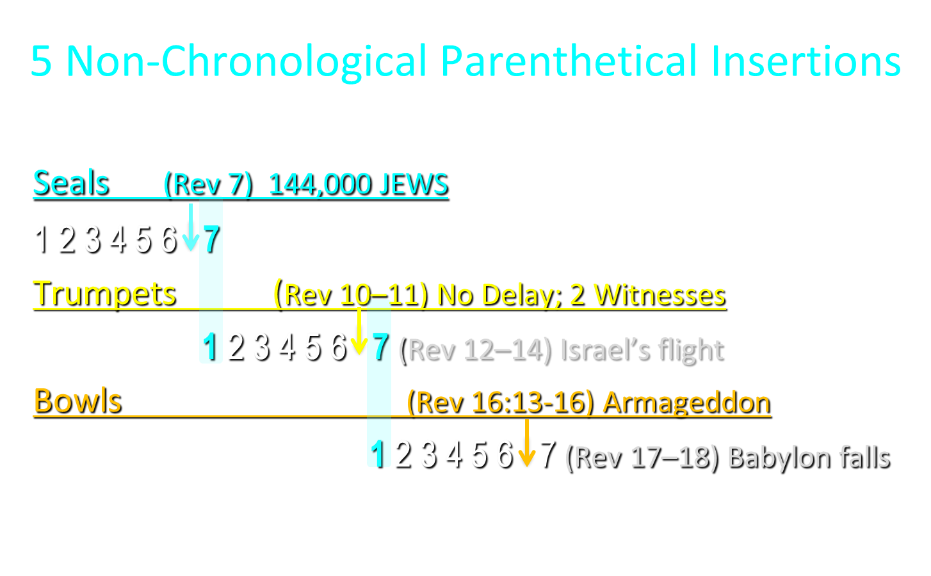 5 Non-Chronological Parenthetical Insertions
Rev 7 – 144,000 Jews
Rev 10:1-11:13 – Announcement of no more delay and the two witnesses
Rev 12-14 – Israel’s flight, two beasts, six scenes of hope
Rev 16:13-16 – Gathering of the nations to Armageddon
Rev 17:1-19:6 – Babylon’s fall
5 Non-Chronological Parenthetical Insertions
Rev 7 – 144,000 Jews
Rev 10:1-11:13 – Announcement of no more delay and the two witnesses
Rev 12-14 – Israel’s flight, two beasts, six scenes of hope
Rev 16:13-16 – Gathering of the nations to Armageddon
Rev 17:1-19:6 – Babylon’s fall
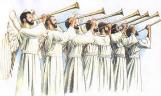 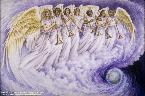 2. Revelation 10:1‒11:13
Rev 10 – Announcement of no more delay
Rev 11:1-2 – End of the Times of the Gentiles
Rev 11:3-13 – Ministry of the Two Witnesses
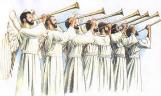 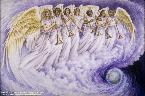 The Seventh Trumpet 
(Revelation 11:14-19)
The Transference (11:14-15)
The praise (11:16-18)
The Anticipation (11:19)
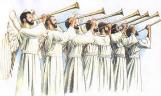 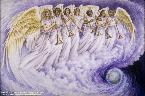 The Seventh Trumpet 
(Revelation 11:14-19)
The Transference (11:14-15)
The praise (11:16-18)
The Anticipation (11:19)
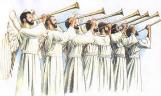 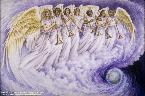 7th Seal & 1st Six Trumpets (Revelation 8‒9)
7th Seal (8:1-6) – Trumpet preparation
1st Trumpet (8:7) – 1/3 vegetation destroyed
2nd Trumpet (8:8-9) – 1/3 ocean destroyed
3rd Trumpet (8:10-11) – 1/3 water destroyed 
4th Trumpet (8:12-13) – 1/3 luminaries darkened
5th Trumpet (9:1-12) – Demons released
6th Trumpet (9:13-21) – 1/3 humanity destroyed
Telescoping
7th judgment releases 1st in next series

Seals: 1 2 3 4 5 6 7 
           Trumpets: 1 2 3 4 5 6 7
                                     Bowls: 1 2 3 4 5 6 7
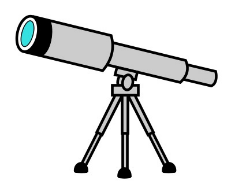 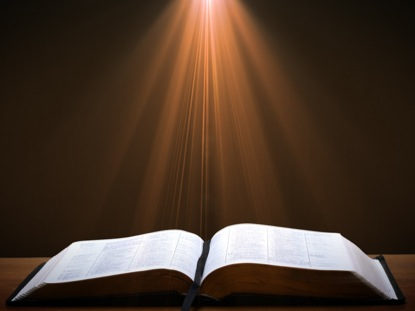 Genesis 1:26-28
26 Then God said, “Let Us make man in Our image, according to Our likeness; and let them rule over the fish of the sea and over the birds of the sky and over the cattle and over all the earth, and over every creeping thing that creeps on the earth.” 27 God created man in His own image, in the image of God He created him; male and female He created them. 28 God blessed them; and God said to them, “Be fruitful and multiply, and fill the earth, and subdue it; and rule over the fish of the sea and over the birds of the sky and over every living thing that moves on the earth.”
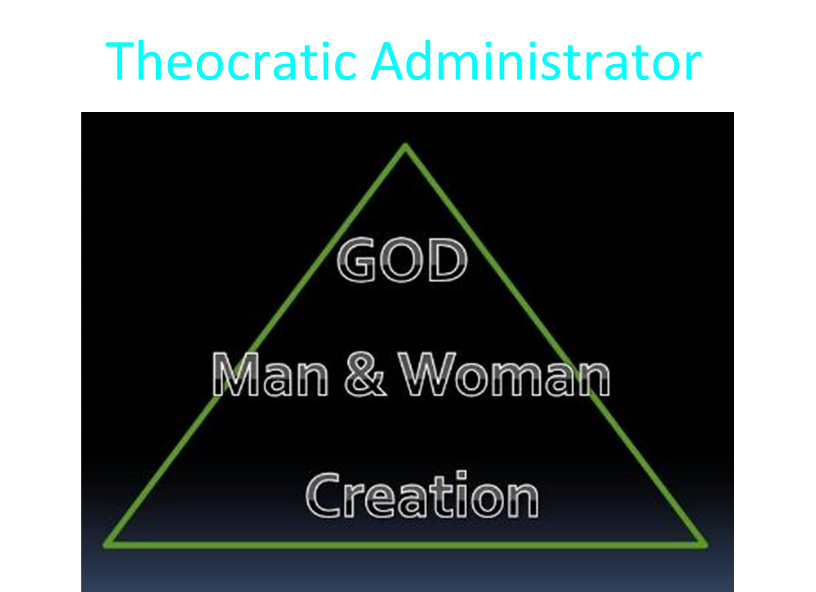 Satan as Ruler of this World
Job 1:7; 2:2
Luke 4:5-7
John 12:31; 14:30; 16:11
2 Corinthians 4:4
Ephesians 2:2
1 John 4:4; 5:19
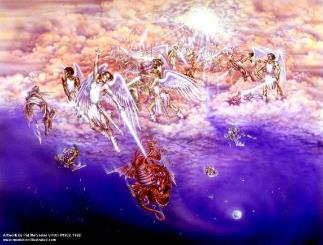 Names & Titles Demonstrating Satan’s Post-Fall, Earthly Authority (Job 1:7; 2:2; Luke 4:5-8; Rom. 8:19-22)
Prince of this world (John 12:31; 14:30; 16:11)
God of this age (2 Cor. 4:4)
Prince and power of the air (Eph. 2:2)
Who the believer wrestles with (Eph. 6:12)
Roaring lion (1 Pet. 5:8)
Whole world lies in his power (1 John 5:19)
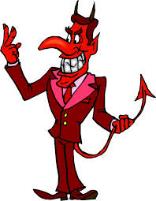 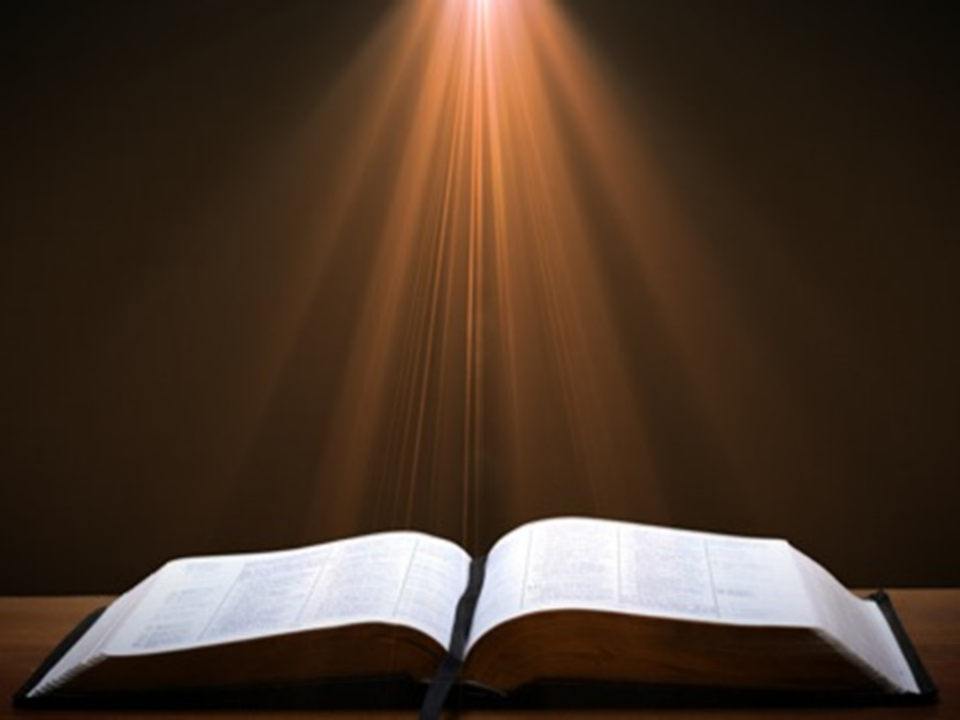 Romans 8:19-23
19 “For the anxious longing of the creation waits eagerly for the revealing of the sons of God. 20 For the creation was subjected to futility, not willingly, but because of Him who subjected it, in hope 21 that the creation itself also will be set free from its slavery to corruption into the freedom of the glory of the children of God. 22 For we know that the whole creation groans and suffers the pains of childbirth together until now. 23 And not only this, but also we ourselves, having the first fruits of the Spirit, even we ourselves groan within ourselves, waiting eagerly for our adoption as sons, the redemption of our body.”
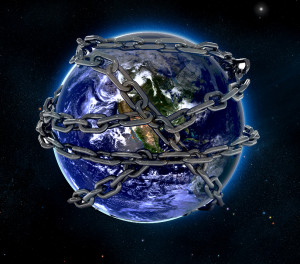 Ultimate Exodus (Rev 11:15)
Sores: 6th plague (Ex 9:8-12), 1st bowl (Rev 16:1-2)
Rivers to blood: 1st plague (Ex 7:19-21), 3rd bowl (Rev 16:4-7)
Darkness: 9th plague (Ex 10:21-23), 5th bowl (Rev 16:10-11)
Frogs: 2nd plague (Ex 7:25‒8;15), 6th bowl (Rev 16:13)
Hail: 7th plague (Ex 9:22-26), 7th bowl (Rev 16:17-21)
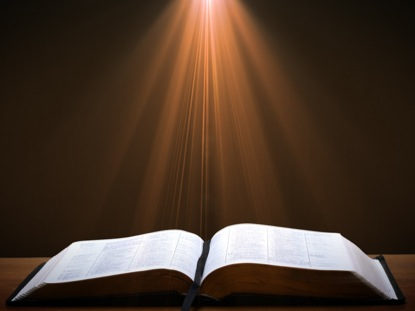 Revelation 11:15
“Then the seventh angel sounded; and there were loud voices in heaven, saying, ‘The kingdom of the world has become the kingdom of our Lord and of His Christ; and He will reign (basileuō) forever and ever.’” (cf. Matt. 6:10)
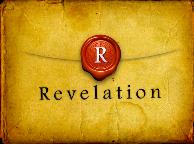 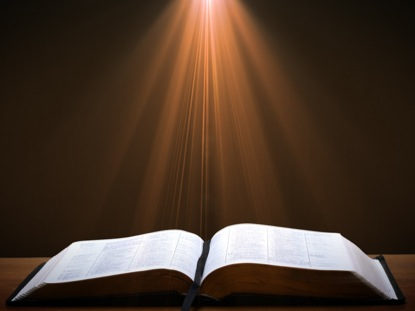 Revelation 11:15
“Then the seventh angel sounded; and there were loud voices in heaven, saying, ‘The kingdom of the world has become the kingdom of our Lord and of His Christ; and He will reign (basileuō) forever and ever.’” (cf. Matt. 6:10)
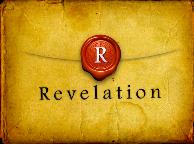 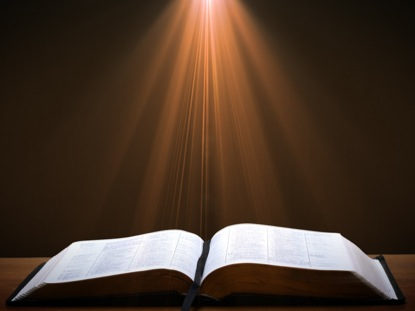 Revelation 11:15
“Then the seventh angel sounded; and there were loud voices in heaven, saying, ‘The kingdom of the world has become the kingdom of our Lord and of His Christ; and He will reign (basileuō) forever and ever.’” (cf. Matt. 6:10)
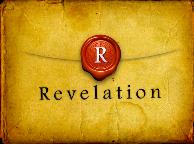 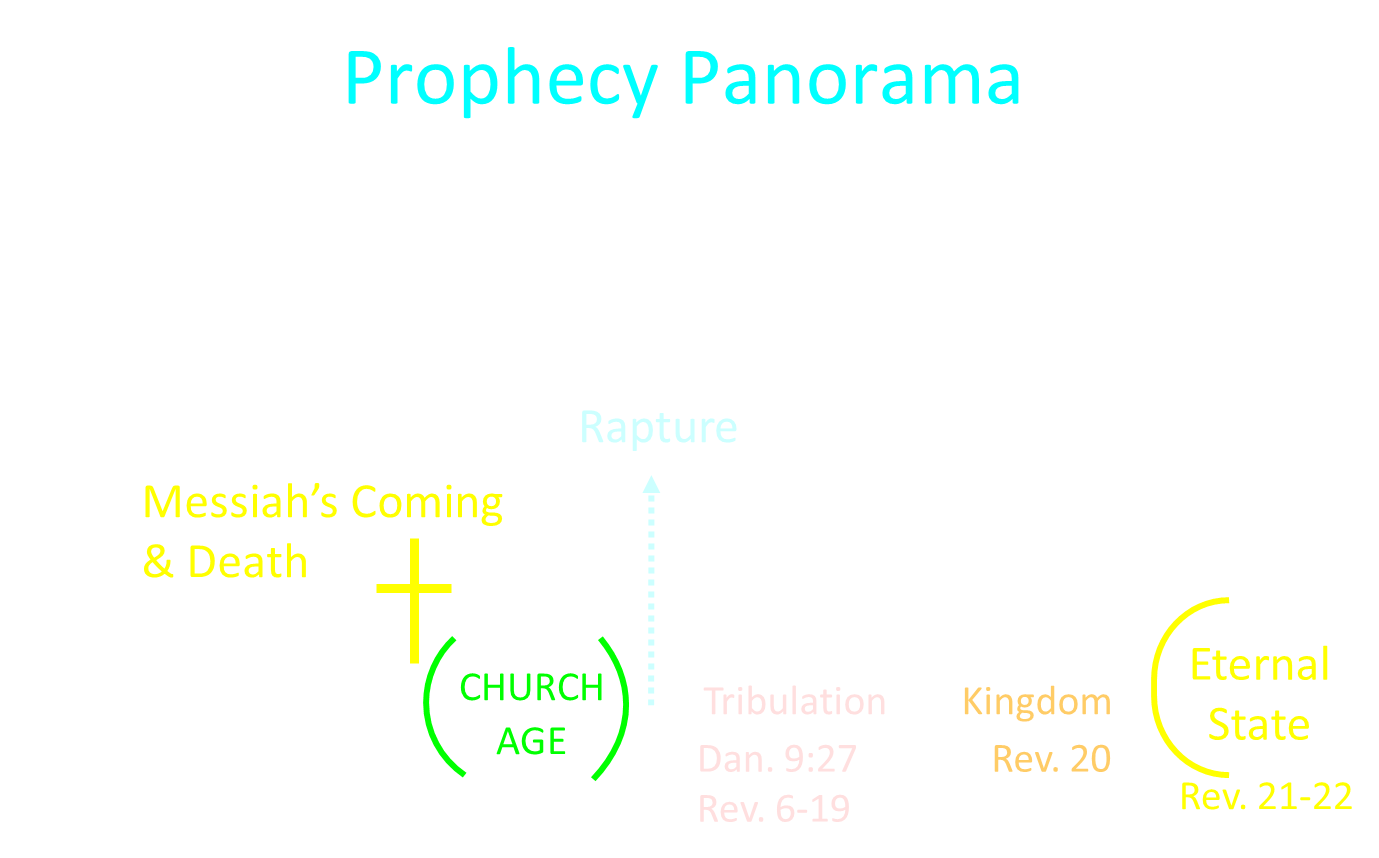 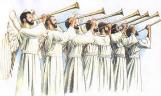 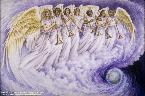 The Seventh Trumpet 
(Revelation 11:14-19)
The Transference (11:14-15)
The praise (11:16-18)
The Anticipation (11:19)
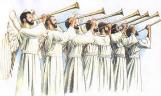 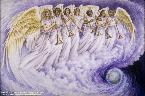 II. The Praise 
(Revelation 11:16-18)
The Worshippers (11:16)
The Worship’s Content (11:17-18)
The Coming Reign (11:17)
The Coming Justice (11:18)
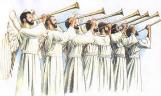 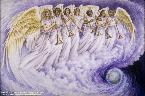 II. The Praise 
(Revelation 11:16-18)
The Worshippers (11:16)
The Worship’s Content (11:17-18)
The Coming Reign (11:17)
The Coming Justice (11:18)
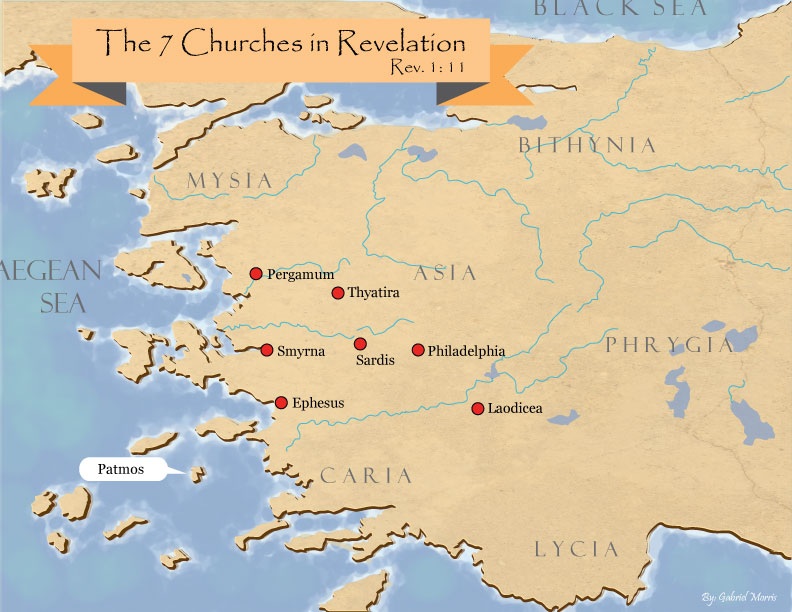 Twenty-Four Elders(Rev. 4:4)
Church
Crowned (2:10)
Clothed in White (3:5)
Redeemed (5:8-10)
Enthroned (3:21)
Elders (1 Tim. 3:1-7)
Kingdom of Priests (Rev. 1:6)
Twenty-four (Rev. 1:6)
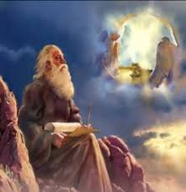 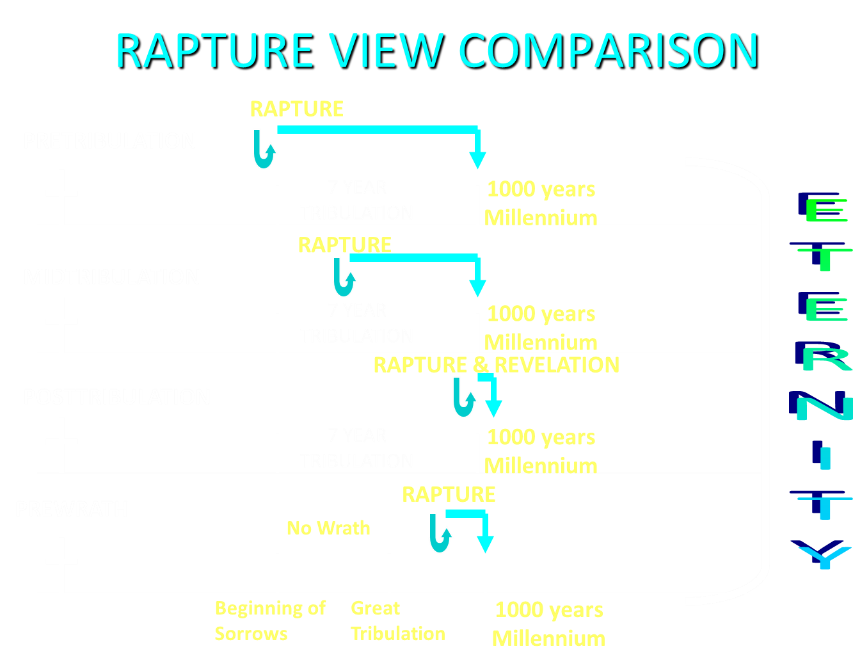 Twenty-Four Elders(Rev. 4:4)
Church
Crowned (2:10)
Clothed in White (3:5)
Redeemed (5:8-10)
Enthroned (3:21)
Elders (1 Tim. 3:1-7)
Kingdom of Priests (Rev. 1:6)
Twenty-four (Rev. 1:6)
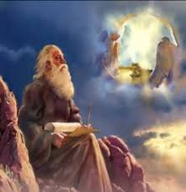 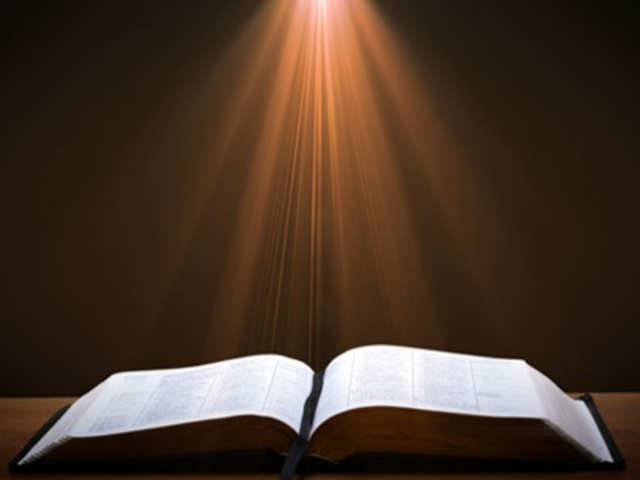 Rev 3:21
“He who overcomes, I will grant to him to sit down with Me on My throne, as I also overcame and sat down with My Father on His throne.”
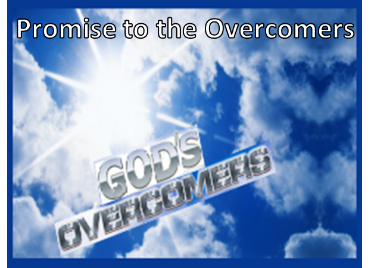 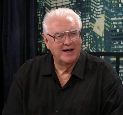 David Hocking
David Hocking, The Book of Revelation: Understanding the Future (Tustin, CA: Hope For Today Publications, 2014), 390.
“The number one priority of every believer should be the worship and praise of Almighty God. We were created to worship the God who made us. The action of falling down on their faces demonstrates a clear understanding of God‘s greatness and the believer’s humility before God.”
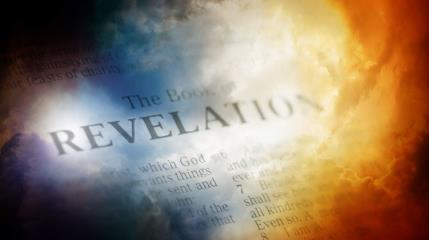 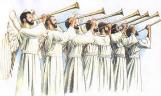 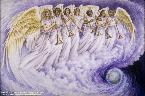 II. The Praise 
(Revelation 11:16-18)
The Worshippers (11:16)
The Worship’s Content (11:17-18)
The Coming Reign (11:17)
The Coming Justice (11:18)
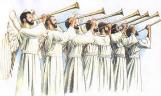 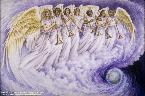 II. The Praise 
(Revelation 11:16-18)
The Worshippers (11:16)
The Worship’s Content (11:17-18)
The Coming Reign (11:17)
The Coming Justice (11:18)
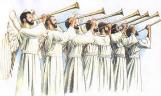 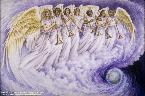 II. The Praise 
(Revelation 11:16-18)
The Worshippers (11:16)
The Worship’s Content (11:17-18)
The Coming Reign (11:17)
The Coming Justice (11:18)
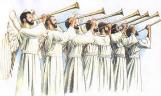 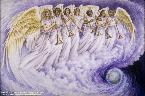 2. The Coming Justice 
(Revelation 11:18)
Nations rage (11:18a)
Divine wrath (11:18b)
Dead will be judged (11:18c)
Saints will be rewarded (11:18d)
Destroyer will be destroyed (11:18e)
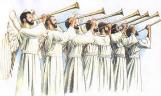 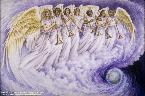 2. The Coming Justice 
(Revelation 11:18)
Nations rage (11:18a)
Divine wrath (11:18b)
Dead will be judged (11:18c)
Saints will be rewarded (11:18d)
Destroyer will be destroyed (11:18e)
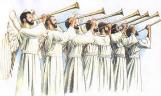 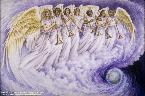 2. The Coming Justice 
(Revelation 11:18)
Nations rage (11:18a)
Divine wrath (11:18b)
Dead will be judged (11:18c)
Saints will be rewarded (11:18d)
Destroyer will be destroyed (11:18e)
Promised Exemption from Divine Wrath
The promise (1 Thess 1:10; 5:9; Rom 5:9; Rev 3:10)
Tribulation = divine wrath (Rev 6:16-17; 11:18; 15:1, 7; 16:19)
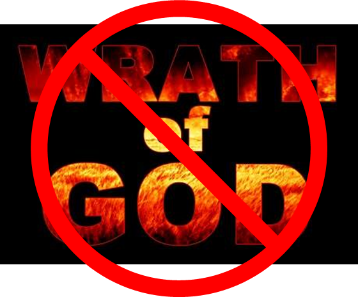 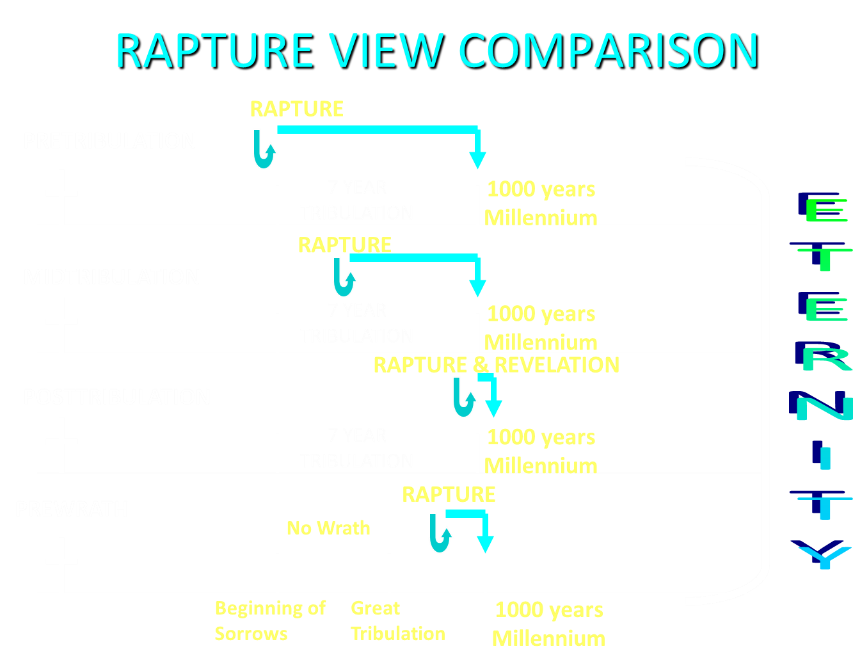 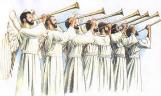 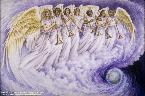 2. The Coming Justice 
(Revelation 11:18)
Nations rage (11:18a)
Divine wrath (11:18b)
Dead will be judged (11:18c)
Saints will be rewarded (11:18d)
Destroyer will be destroyed (11:18e)
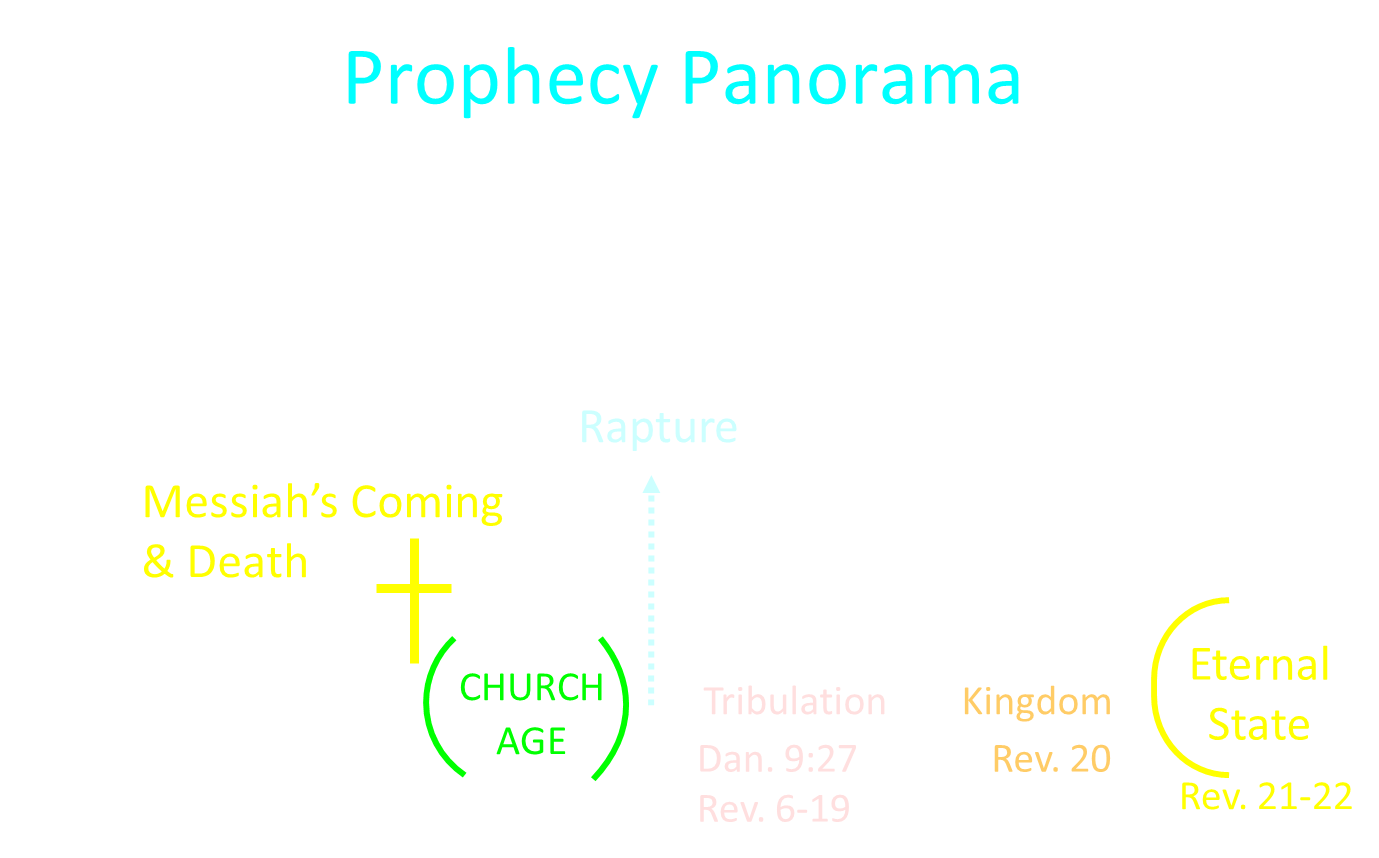 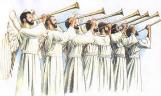 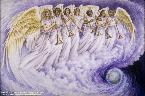 2. The Coming Justice 
(Revelation 11:18)
Nations rage (11:18a)
Divine wrath (11:18b)
Dead will be judged (11:18c)
Saints will be rewarded (11:18d)
Destroyer will be destroyed (11:18e)
1st Six Seals (Revelation 6)
6:1-2 – Advent of antichrist
6:3-4 – War
6:5-6 – Famine
6:7-8 – Death
6:9-11 – Martyrdoms
6:12-17 – Cosmic disturbances
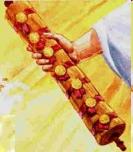 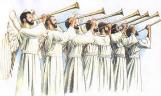 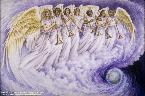 2. The Coming Justice 
(Revelation 11:18)
Nations rage (11:18a)
Divine wrath (11:18b)
Dead will be judged (11:18c)
Saints will be rewarded (11:18d)
Destroyer will be destroyed (11:18e)
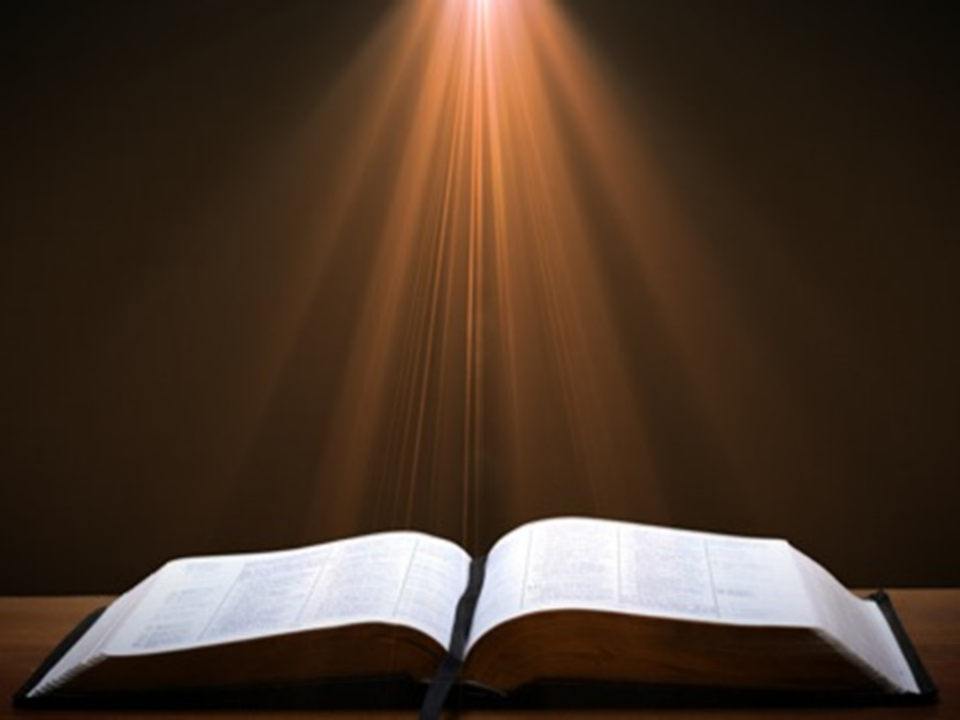 Romans 8:19-23
19 “For the anxious longing of the creation waits eagerly for the revealing of the sons of God. 20 For the creation was subjected to futility, not willingly, but because of Him who subjected it, in hope 21 that the creation itself also will be set free from its slavery to corruption into the freedom of the glory of the children of God. 22 For we know that the whole creation groans and suffers the pains of childbirth together until now. 23 And not only this, but also we ourselves, having the first fruits of the Spirit, even we ourselves groan within ourselves, waiting eagerly for our adoption as sons, the redemption of our body.”
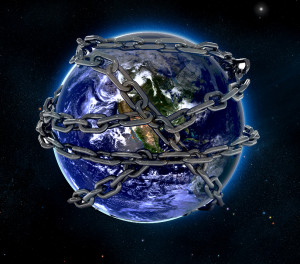 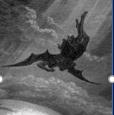 Satan’s Progressive Defeat
Initial eviction from heaven (Isa 14:12-15; Ezek 28:12-17)
Eden (Gen 3:15)
Pre-diluvian world (1 Pet 3:19-20)
Cross (John 12:31; 16:11; Col 2:15; Heb 2:14; 1 John 3:8)
Mid point of the Tribulation (Rev 12:9)
Beginning of millennium (Rev 20:2-3)
End of millennium (Rev 20:10)
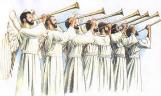 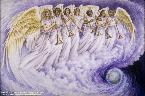 The Seventh Trumpet 
(Revelation 11:14-19)
The Transference (11:14-15)
The praise (11:16-18)
The Anticipation (11:19)
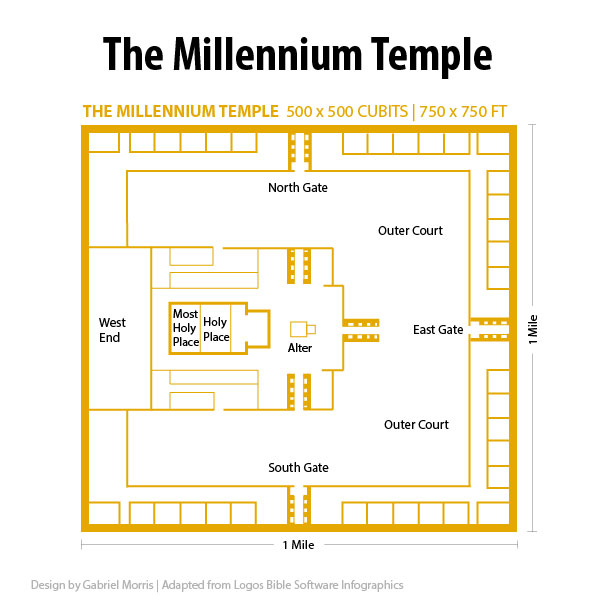 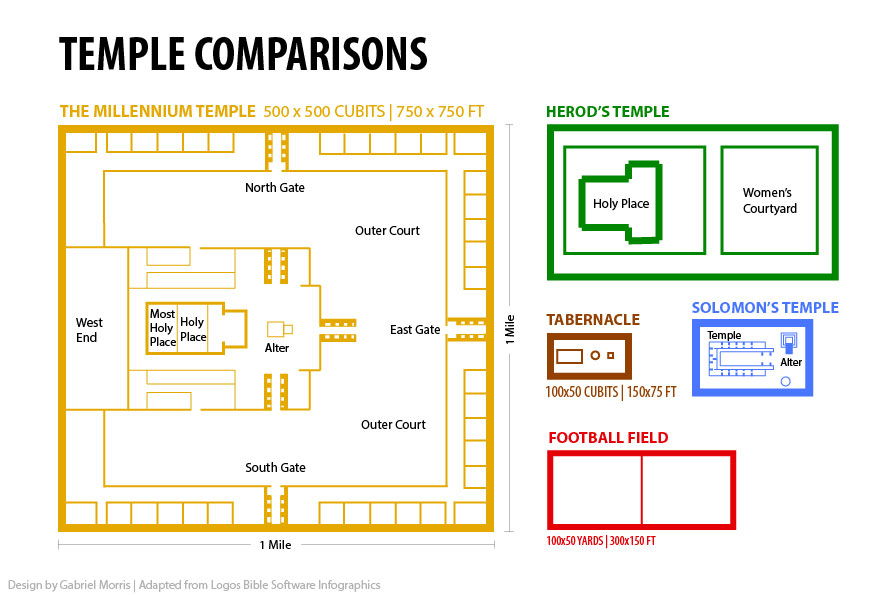 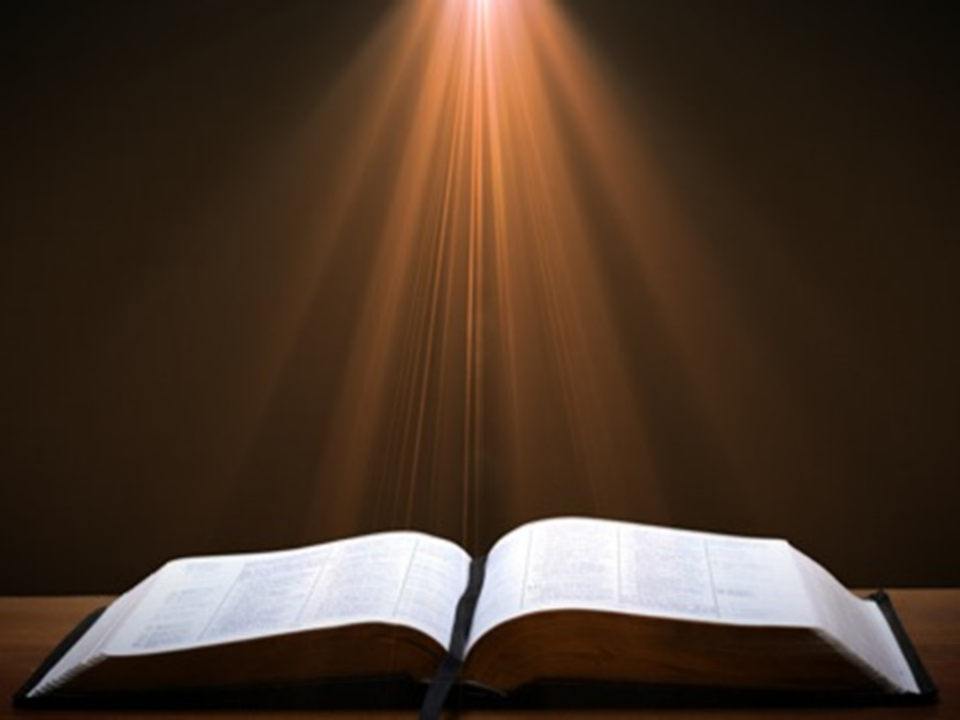 Matthew 4:17
“From that time Jesus began to preach and say, ‘Repent, for the kingdom of heaven is at hand.’”
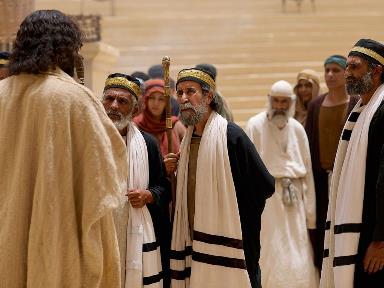 Messengers of the Kingdom In MatthewToussaint, Behold the King, 18-20
John the Baptist – 3:2
Jesus Christ – 4:17
12 Apostles – 10:5-7
Seventy – Luke 10:1, 9
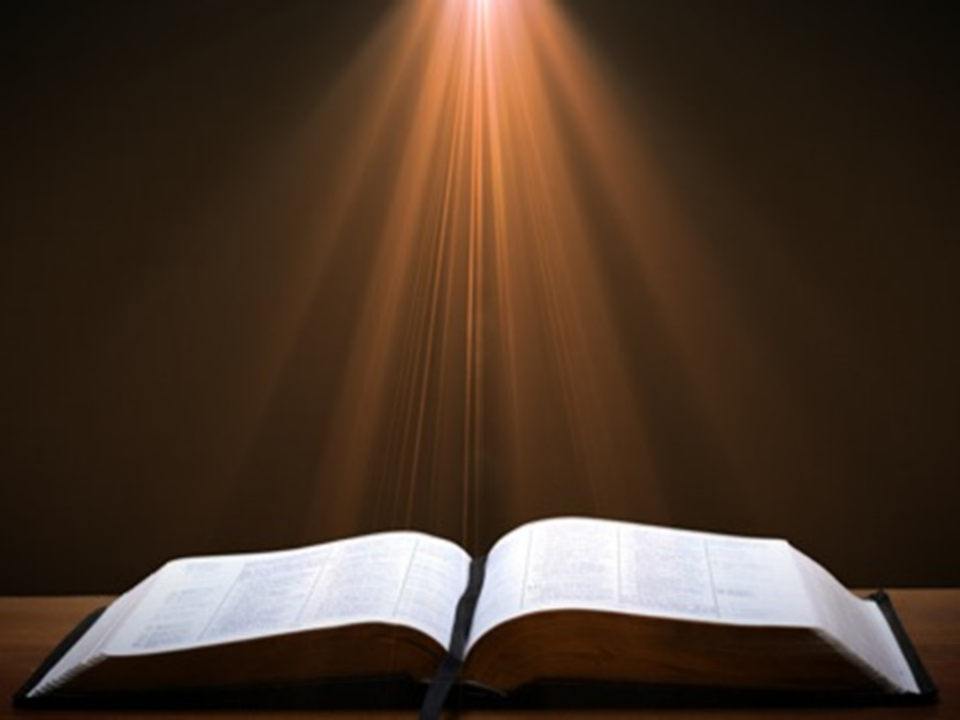 Daniel 2:44
“In the days of those kings the God of heaven will set up a kingdom which will never be destroyed, and that kingdom will not be left for another people; it will crush and put an end to all these kingdoms, but it will itself endure forever.”
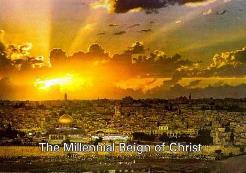 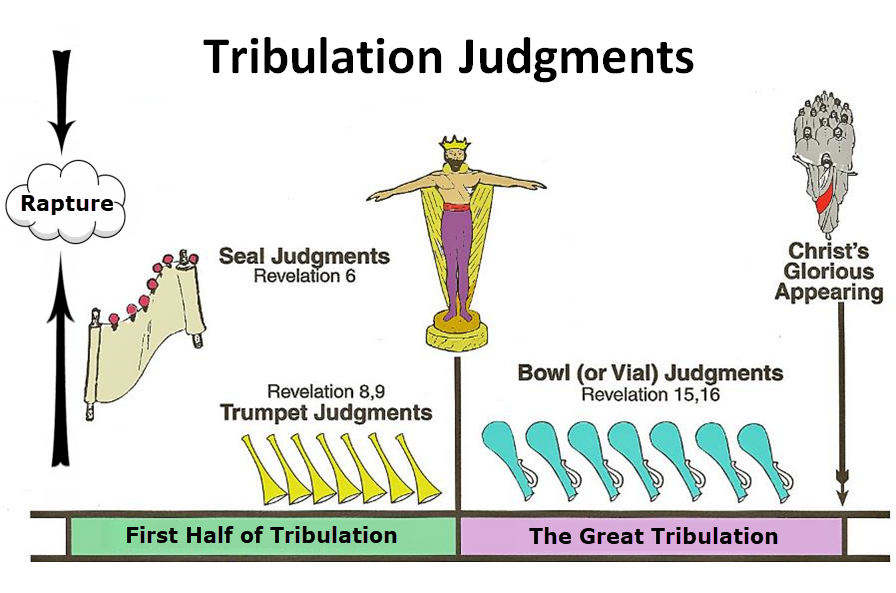 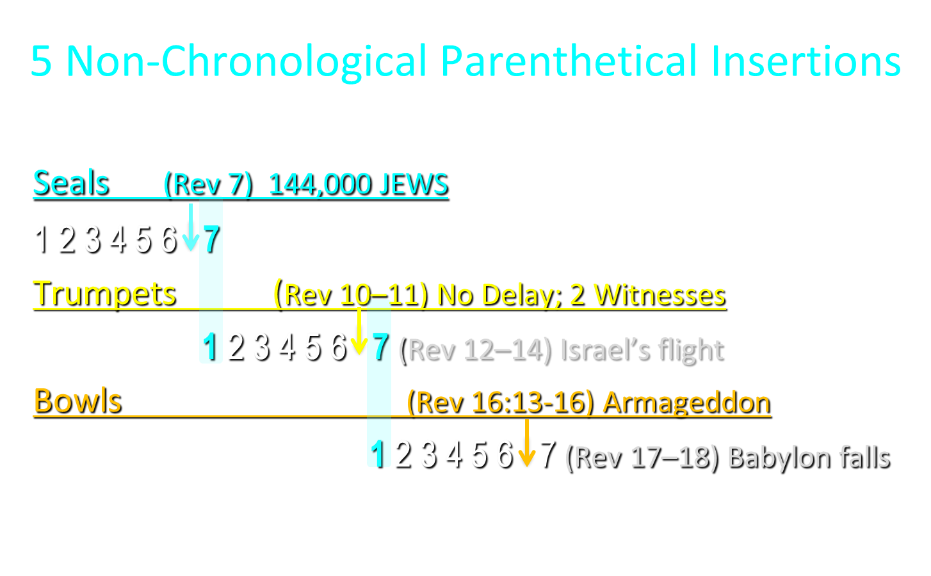 5 Non-Chronological Parenthetical Insertions
Rev 7 – 144,000 Jews
Rev 10:1-11:13 – Announcement of no more delay and the two witnesses
Rev 12-14 – Israel’s flight, two beasts, six scenes of hope
Rev 16:13-16 – Gathering of the nations to Armageddon
Rev 17:1-19:6 – Babylon’s fall
Conclusion
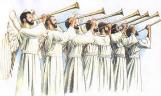 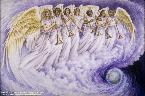 The Seventh Trumpet 
(Revelation 11:14-19)
The Transference (11:14-15)
The praise (11:16-18)
The Anticipation (11:19)
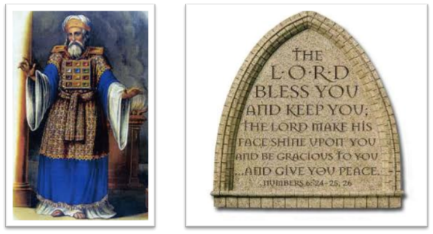 “The Lord bless you and keep you;  the Lord make his face shine on you and be gracious to you;  the Lord turn his face toward you and give you peace.” (NIV)